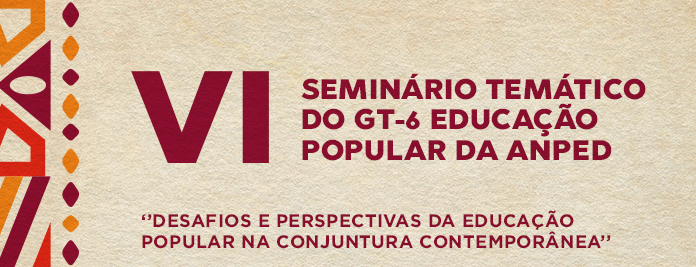 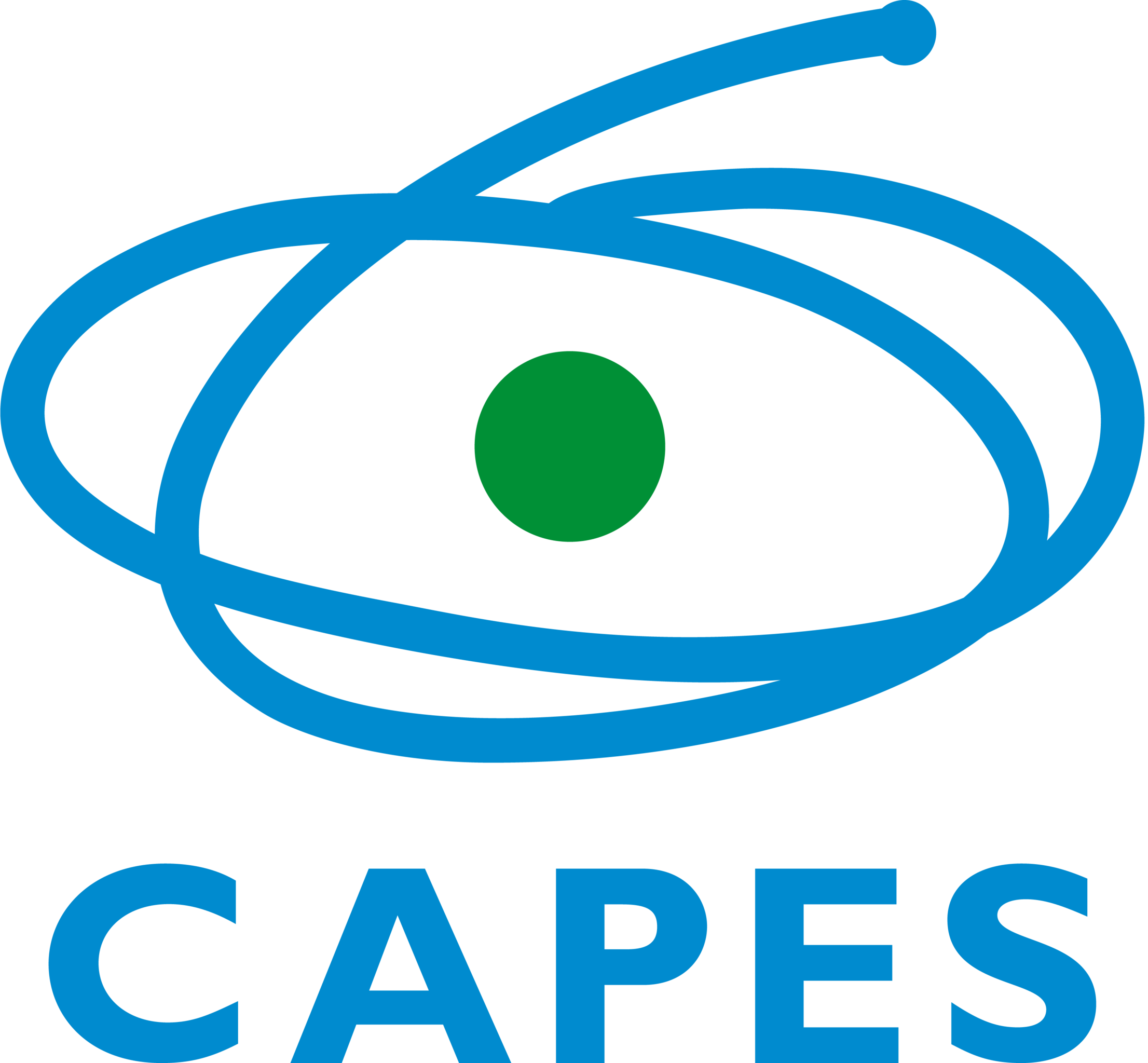 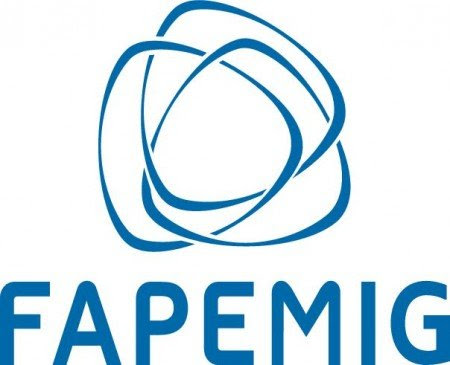 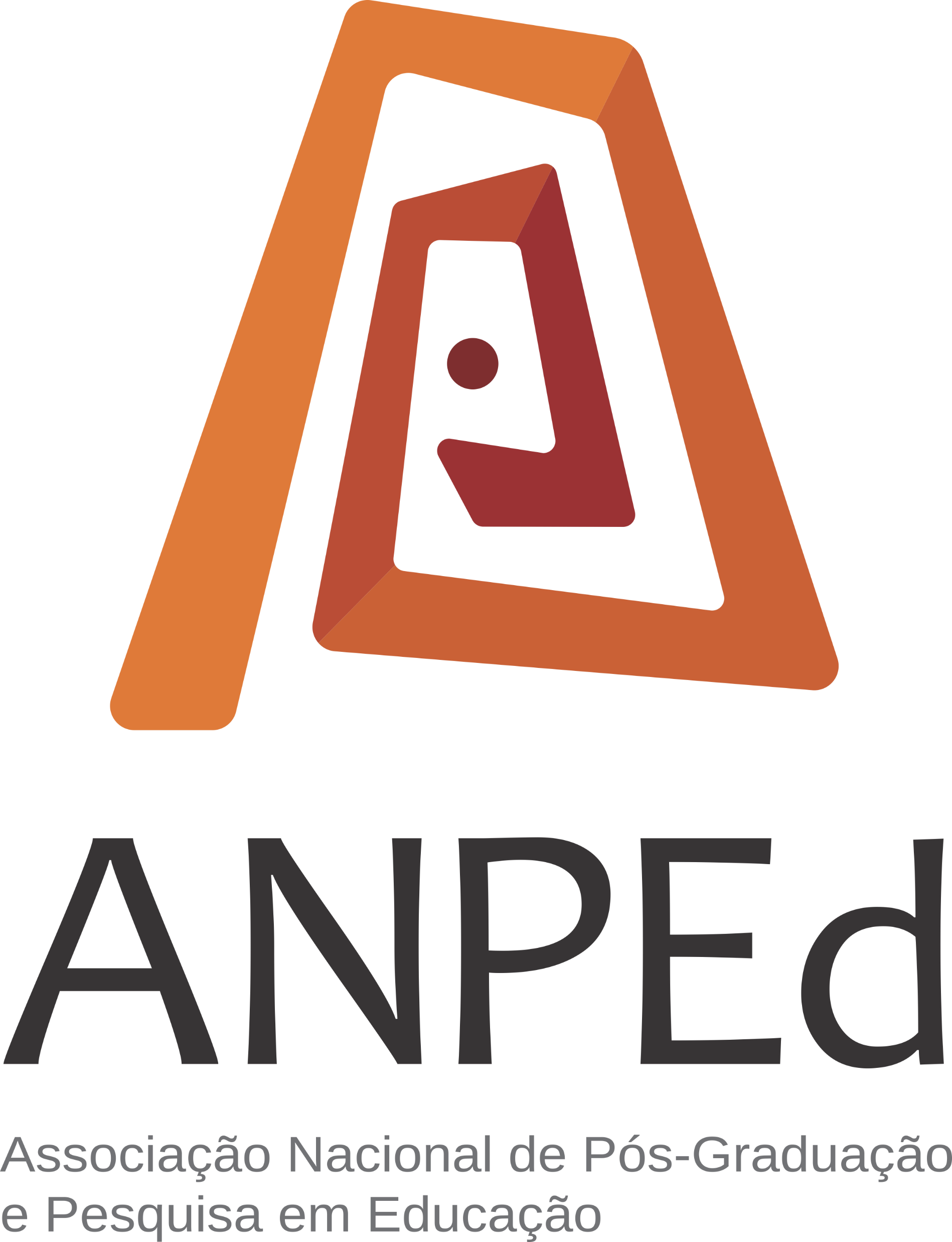 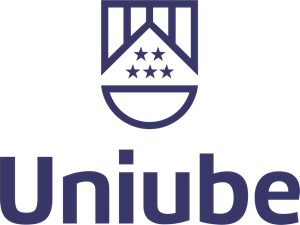 Apoio
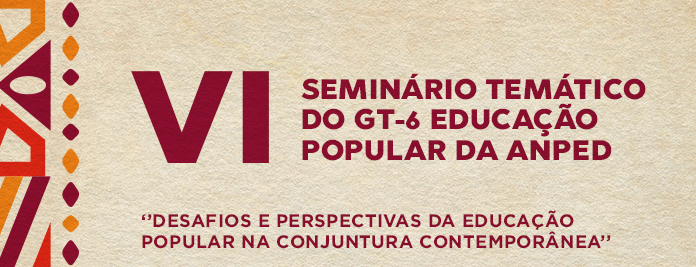 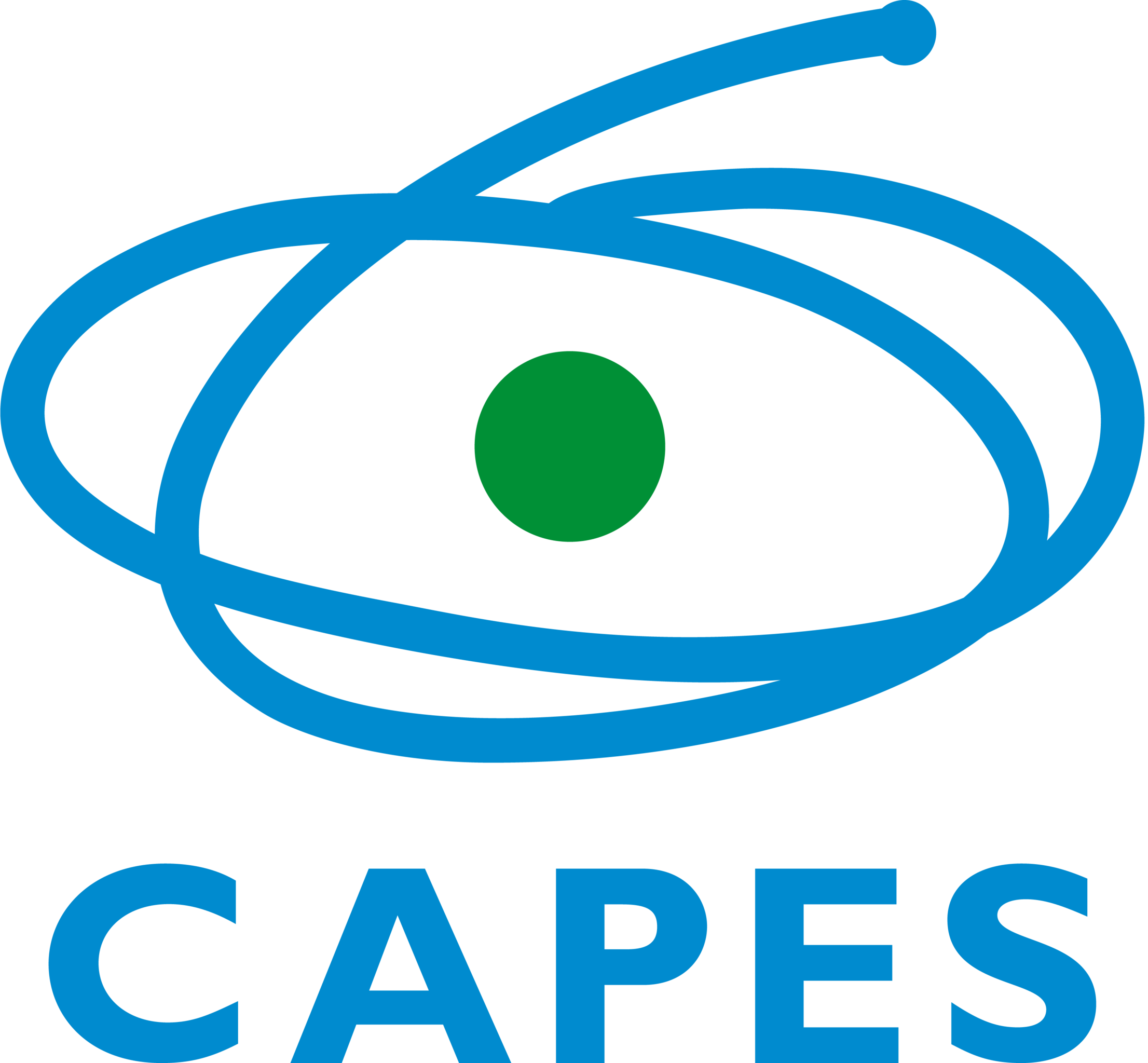 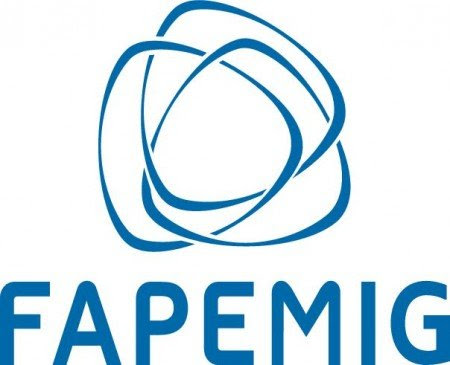 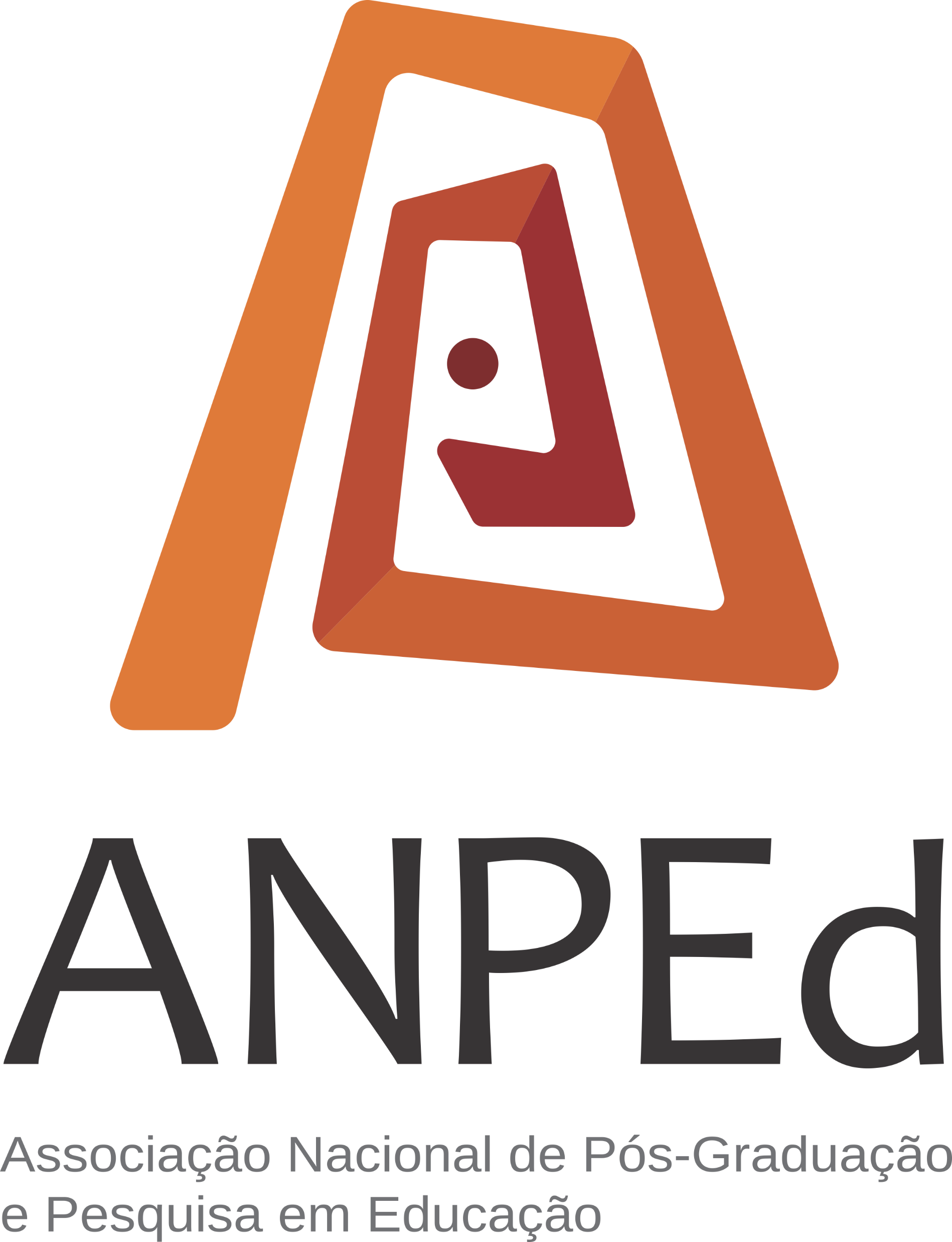 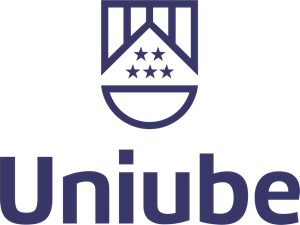 Apoio